InterCLASS Console Support v2.2
簡易マニュアル サービスアカウント設定編
2021年06月版
‹#›
目次
※サービスアカウントを設定する方向けのマニュアルです。
管理者権限について                                                                
サービスアカウントの利用有無のイメージ                             
Google Cloud Platform で設定する                                      
Google 管理コンソールで設定する                                        
InterCLASS Console Support にログインする                   
初回ログイン                                                                         
システム管理設定を開く                                                       
サービスアカウントを登録する                                               
サービスアカウントの利用設定をする                                    
管理者権限を設定する                                                           
権限編集の項目について                                                         
保有権限一覧の表示                                                                 
管理者権限を削除する                                                               
InterCLASS Console Support からログアウトする          

InterCLASS Console Support に関するお問合せ
3
4
5
6
7
8
9
10
11
12
13
14
15
16

17
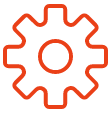 InterCLASS Console Support は Google 管理コンソール のユーザー管理
 機能を拡張し、学校でのユーザー管理業務を効率化するためのツールです。
‹#›
管理者権限について
管理者権限設定機能の利用にはサービスアカウントの登録が必要です。教育委員会様の環境や運用体制により、
サービスアカウントの利用有無をご選択いただけます。
➀ サービスアカウントを利用しない場合（初期状態）
・Google Workspace の管理ロールを持つユーザーで InterCLASS Console Support を利用します。
・Google Workspace の管理コンソールで設定している特権管理者やカスタムロールが該当します。
・サービスアカウントを利用しないため、システム管理の設定は不要です。
・ver2.2アップデート後も、そのまま利用いただけます。
どちらか
選択可能
② サービスアカウントを利用する場合（管理者権限機能を使用する）
・InterCLASS Console Support （以下 ICCS と略）上で有効なサービスアカウントを設定し、
　権限管理画面で特定管理者に操作権限を与えられたユーザーが ICCS を利用します。 

・本機能を利用する場合、以下の順で設定が必要になります。
　※各設定は ICCS 申請書記載の特権管理者で行う必要 があります。

Google Cloud Platform で、サービスアカウントの秘密鍵を作成する
Google 管理コンソールで、ドメイン全体の管理の委任設定をする
ICCS で「サービスアカウント登録」で秘密鍵をアップロードする
ICCS で「サービスアカウント利用設定する」を設定する
ICCS で複数アカウントに管理者権限を付与
‹#›
※サービスアカウントを設定する方向けのマニュアルです。
サービスアカウントの利用有無のイメージ
サービスアカウントを利用しない（初期状態）
サービスアカウントを利用する
・サービスアカウントの利用を設定し、権限管理画⾯で
　特権管理者に操作権限を与えられたユーザー（一般
　ユーザーも）が ICCS を利用できます。
・初期状態の為、設定は不要です。
　アップデート後もそのまま利用いただけます。

・Google Workspace 管理コンソールで権限を
　与えられていない一般ユーザーは操作できません。
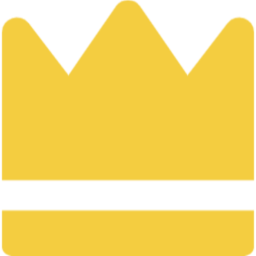 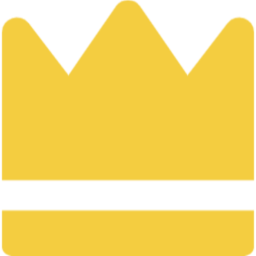 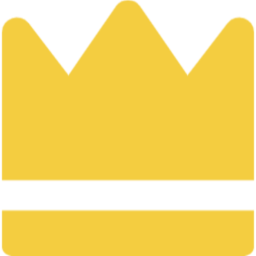 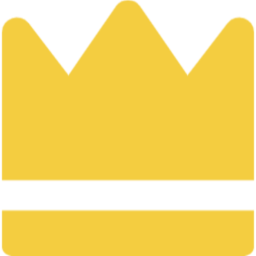 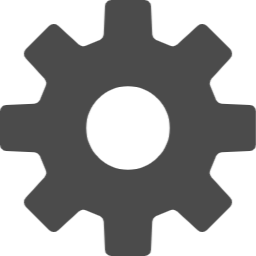 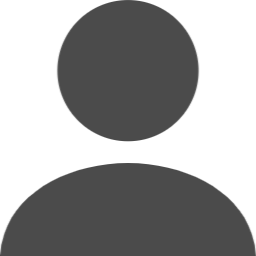 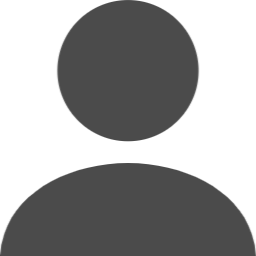 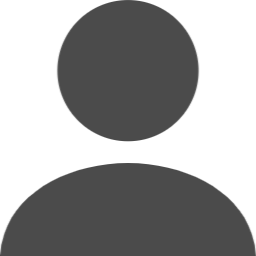 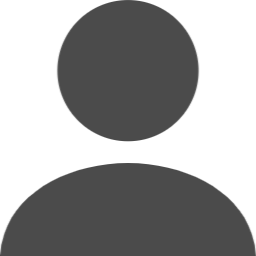 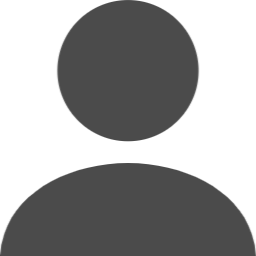 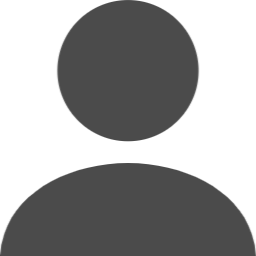 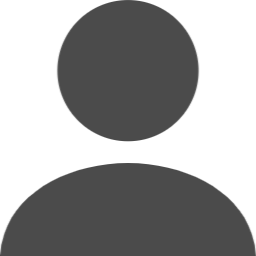 特権管理者
（チエルへの申請書記載）
特権管理者
（チエルへの申請書記載）
特権管理者
特権管理者
一般ユーザー
カスタム
ロールユーザー
一般ユーザー
ICCS へログイン
ICCS へログイン
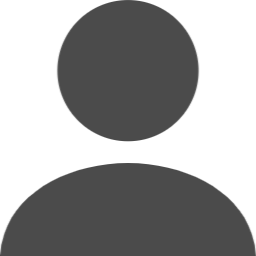 サービスアカウント
ICCS 上で閲覧・編集・管理
ICCS 上で閲覧・編集・管理
‹#›
※サービスアカウントを設定する方向けのマニュアルです。
Google Cloud Platform で設定する
ドメイン管理者以外のユーザーのご利用には、 Google Cloud Platform のご契約と、サービスアカウントの
発行が必要です。本サービスにおいて、お客様に課金が発生するサービスの利用は求められません。
Google Cloud
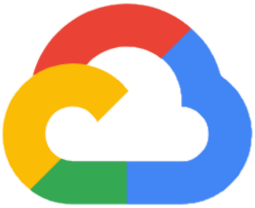 Chrome ブラウザで Google Cloud Platform
（ https://console.cloud.google.com ）にアクセスして、
サービスアカウントを利用する為に秘密鍵というものを作成します。

・以降の詳しい手順は、
　「 InterCLASS Console Support v2.2 操作マニュアル 設定編 .pdf （ P.4～）」をご確認下さい。

・作成した秘密鍵は ICCS にログイン後、　
「サービスアカウントを登録する」で使用する為、確実に保存をしておいて下さい。
※紛失した場合は再作成する必要があります。
‹#›
Google 管理コンソールで設定する
ドメイン全体の管理を委任の設定を Google 管理コンソールで行います。
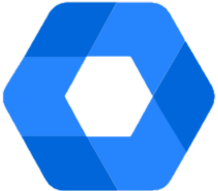 Google Admin
Chrome ブラウザで、Google Admin （ https://admin.google.com ）に
アクセスして、特権管理者のアカウントでサインインします。

・以降の詳しい手順は、
　「 InterCLASS Console Support v2.2 操作マニュアル 設定編 .pdf （ P.13～）」をご確認下さい。
　　Google 管理コンソールでは、「ドメイン全体の委任」と「 Google Classroom のデータ
　　アクセス許可」の設定を行います。
‹#›
InterCLASS Console Support にログインする
ICCS にアクセスしてログインします。
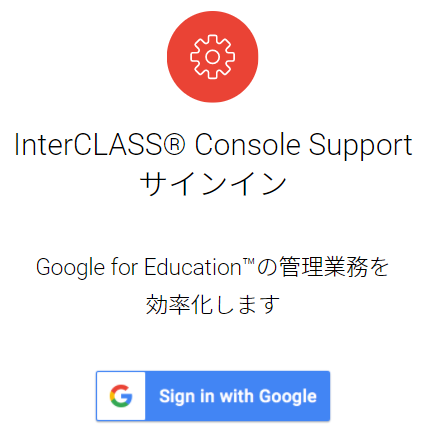 ICCS （ https://cs.interclass.jp/ ）にアクセス

［ Sign in with Google ］ボタンをクリック
　⇒ Google のログイン画面が表示されます。
　⇒ ２回目以降は、ここで ICCS にログインできます。

 管理者のメールアドレスを入力後、［次へ］ボタンをクリック

パスワードを入力後、［次へ］ボタンをクリック
　⇒ ICCS のトップページが表示されます。
2
※初回ログイン時のみ確認画面が 表示される場合があります。P.10 をご確認ください。
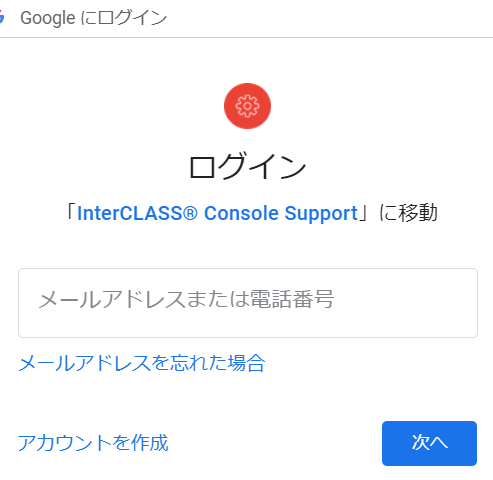 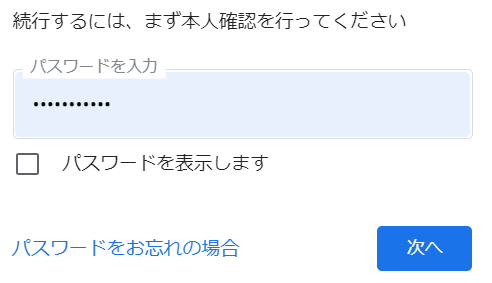 4
3
‹#›
初回ログイン
ICCS に始めてログインする場合、確認画面が表示される場合があります。以下の手順に沿ってください。
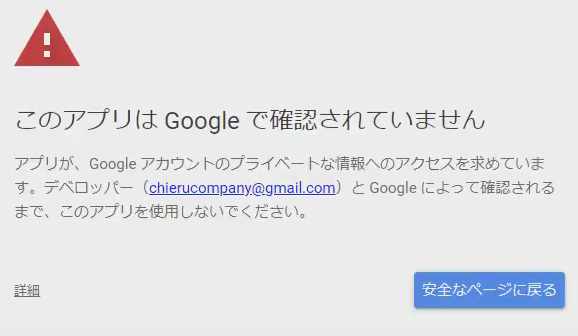 ICCS にログイン（ P.9 ）します。
　⇒ 初回ログイン時に、確認画面が表示される場合があります。

表示された画面下部の「詳細」をクリック
　⇒ 詳細が表示されます。

表示された詳細の［（安全では無いページ）に移動］をクリック


 ［許可］をクリック
※ 複数回「許可」を求められる場合は、
　 その回数分、「許可」をクリックします。


青色の［許可］ボタンをクリック
　⇒ ICCS のトップページが表示されます。
2
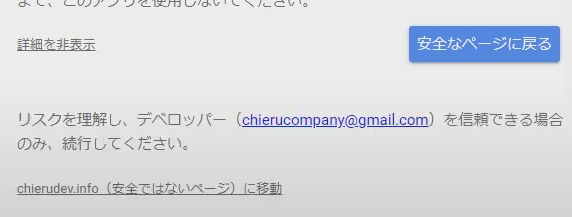 3
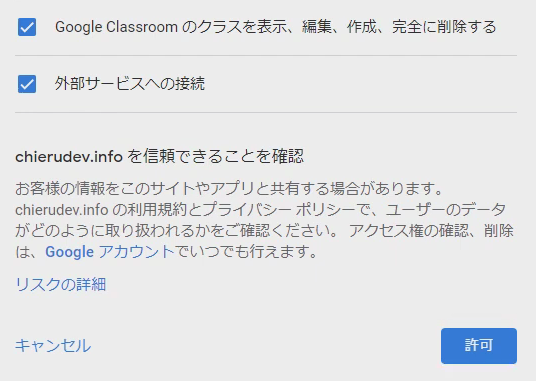 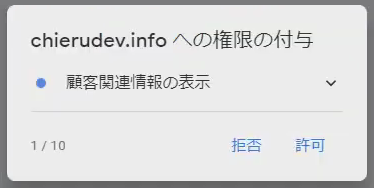 4
5
‹#›
システム管理を開く
ICCS のシステム管理は特権管理者としてログインし、システム管理のため初期設定を行います。
システム管理では、権限管理、サービスアカウント登録、サービスアカウント利用設定が行えます。
特権管理者（ ICCS 利用申請書に記載の１人）のみが、
ここでの操作ができます。
1
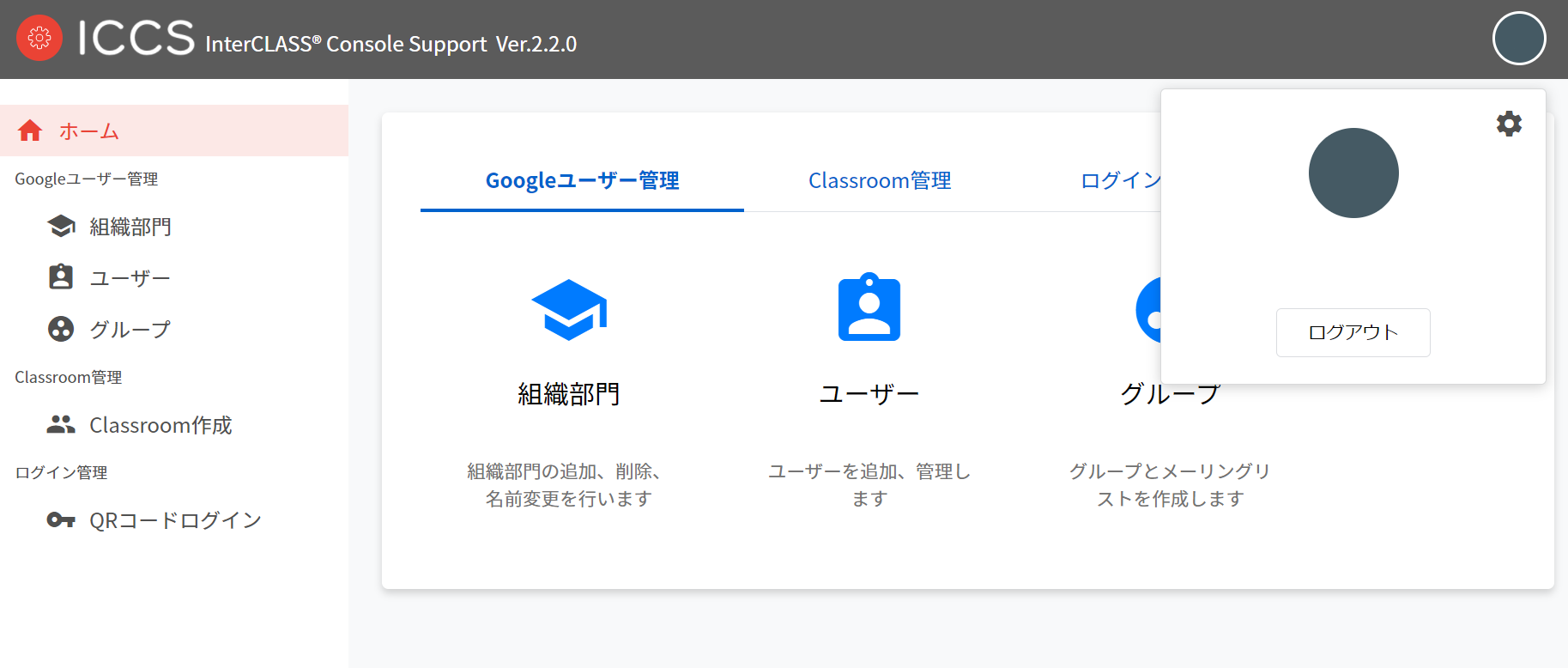 チエル　先生
先生
先生
ICCS にログイン後、
画面右上の「アカウント名」をクリック
　⇒ アカウントが表示されます。


右上の「歯車」アイコンをクリック
    ⇒ システム画面が表示されます。
2
チエル　先生
chieru-teach＠chierushi.com
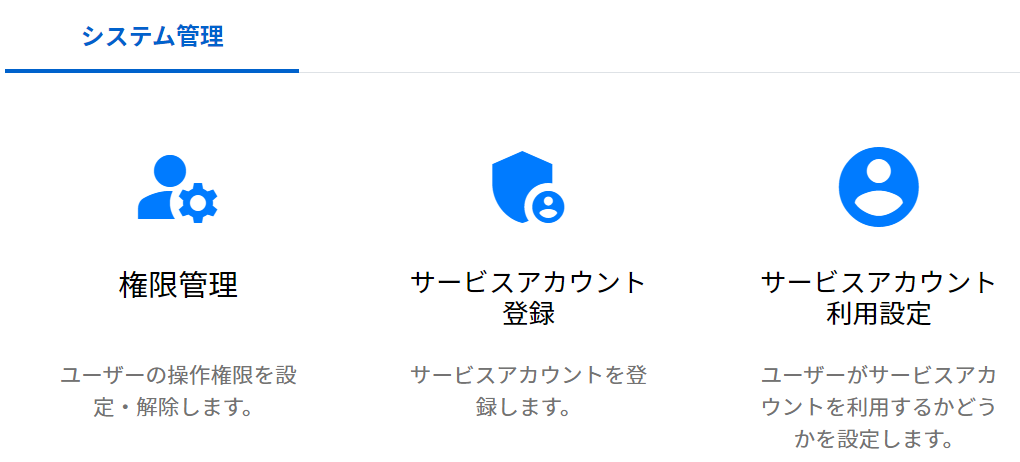 ‹#›
サービスアカウントを登録する
Google Cloud Platform で作成したサービスアカウントの秘密鍵（ .json ）をアップロードします。
この操作は ICCS の利用開始時に行います。
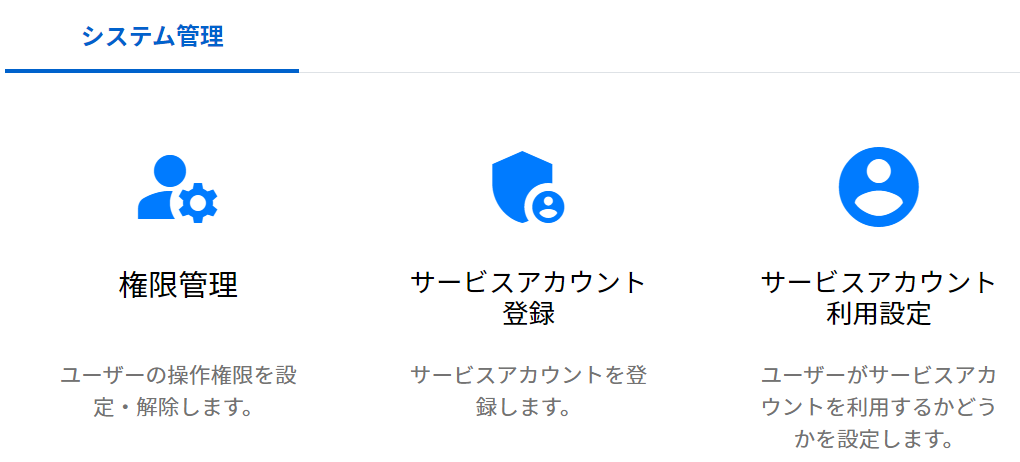 システム管理画面を開き、（ P.11 ）
「サービスアカウント登録」をクリック
　⇒ サービスアカウント登録画面が表示されます。

ファイルを選択をクリック
    ⇒ ファイルを選択すると次のように
ファイル名が表示されます。


「アップロード」ボタンをクリック

サービスアカウント登録画面を、再度開き、
登録状態が「登録済み」になっていることを
確認します。
1
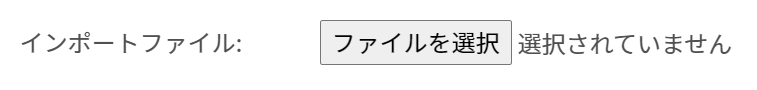 2
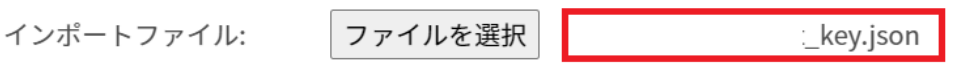 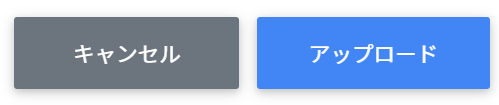 3
4
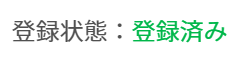 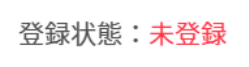 ‹#›
サービスアカウント利用設定をする
ICCS を操作するサービスアカウントの利用設定を行います。
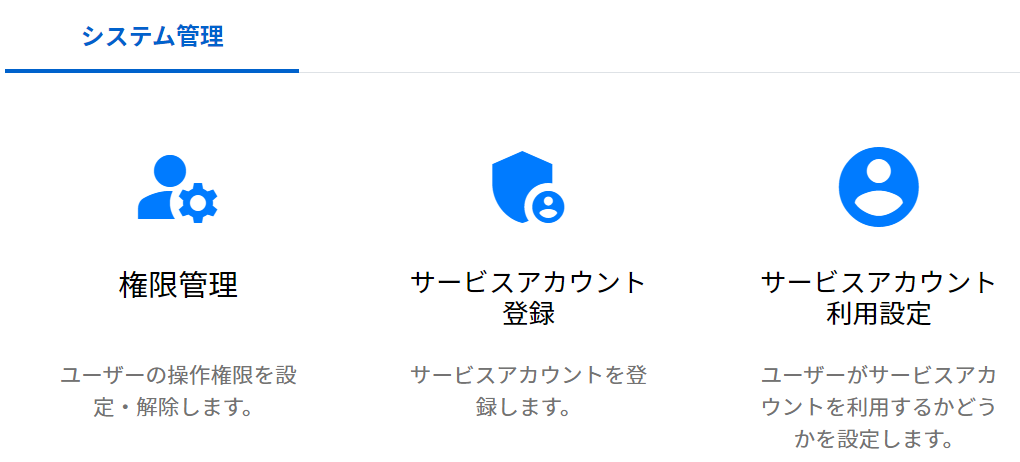 システム管理画面を開き、（ P.11 ）
「サービスアカウント利用設定」をクリック
　⇒ サービスアカウント利用設定画面が表示されます。


現在の状態を確認後、「サービスアカウントを
利用する」ボタンをクリック


現在の状態が「サービスアカウントを利用する」に
なっているか確認します。
　⇒ サービスアカウント利用設定ができています。
1
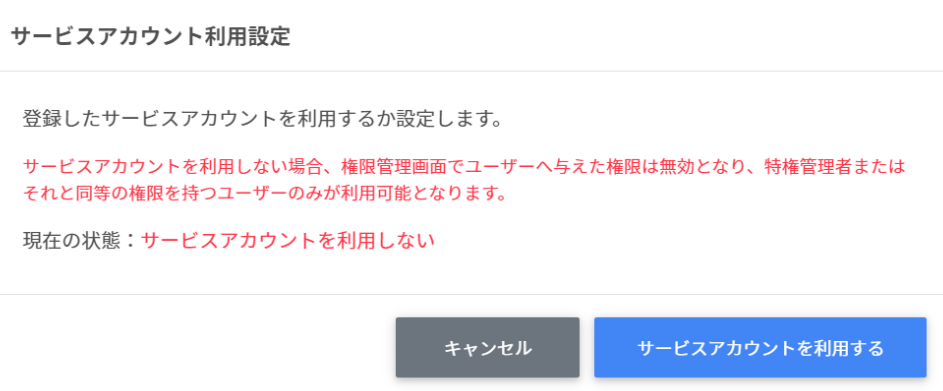 2
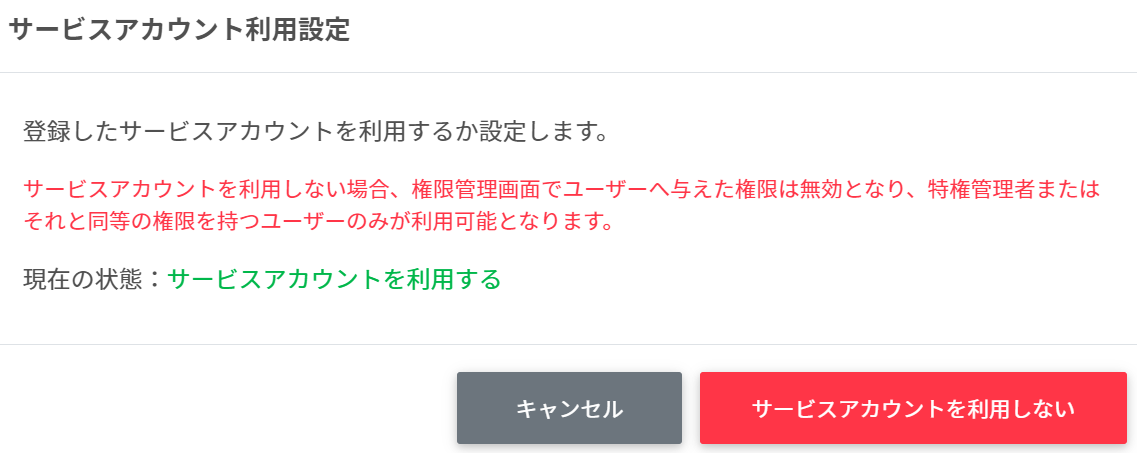 3
‹#›
管理者権限を設定する
ICCS は、複数のアカウントに管理者権限を付与することができます。
管理者権限を付与したアカウントは各権限内で閲覧・編集が可能になります。
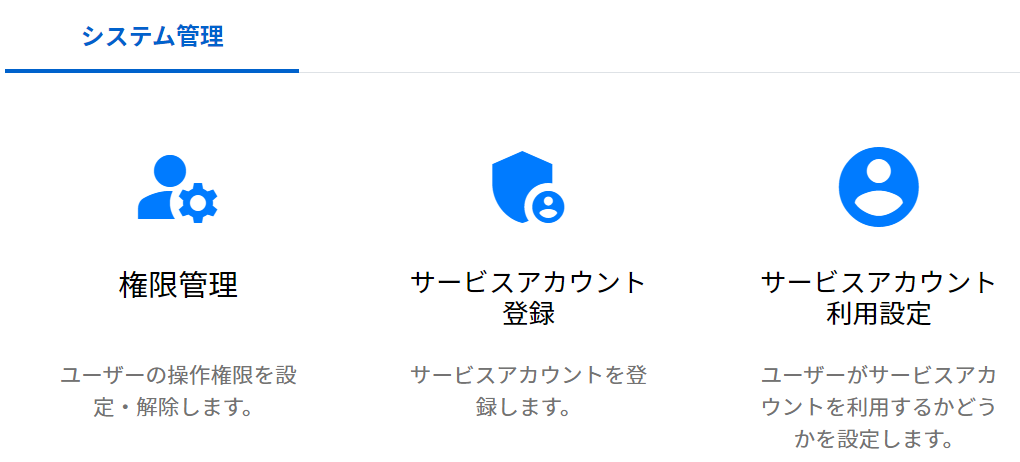 システム管理画面を開き、（ P.11 ）「権限管理」をクリック
    ⇒ 管理ユーザーの検索画面が表示されます。

管理者権限を付与するアカウントを検索します。
　⇒ 権限管理画面が表示されます。
	
各アカウント右端の          アイコンを押下し、
「権限の編集」をクリック
　⇒ 権限編集画面が表示されます。

対象組織部門に対する各権限（ P.15 ）を設定し、「編集」をクリック
　⇒ 権限を設定すると対象アカウントの保有権限一覧（ P.16 ）に
　　 付与した権限が表示されます。
1
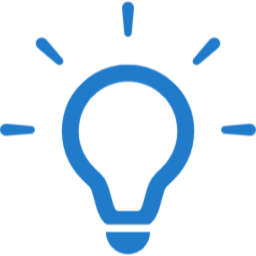 ポイント
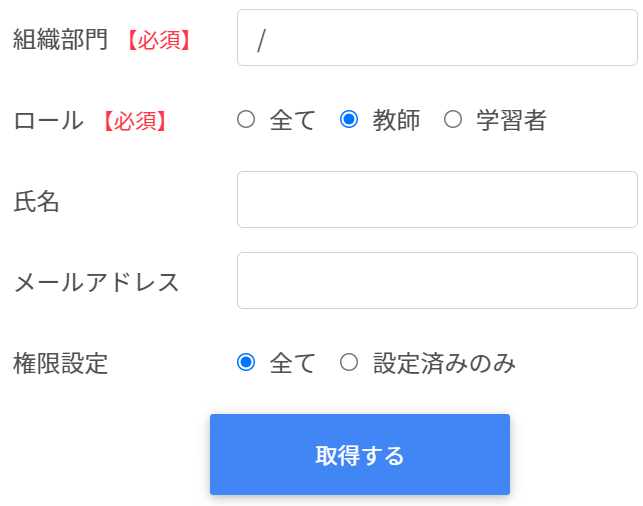 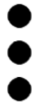 2
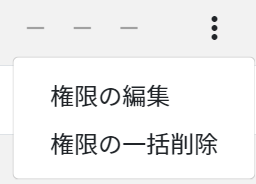 3
権限が付与されたアカウントは ICCS へ初回ログイン後、
設定された権限内で操作が可能になります。
‹#›
権限編集の項目について
各権限設定の説明です。
‹#›
保有権限一覧の表示
権限を設定すると対象アカウントの右端、保有権限一覧に付与した権限が表示されます。
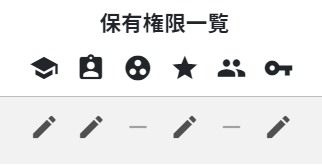 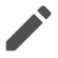 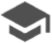 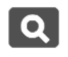 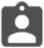 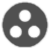 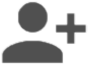 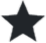 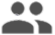 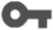 ‹#›
管理者権限の削除
ICCS で管理者権限を設定したアカウントの管理者権限を削除できます。
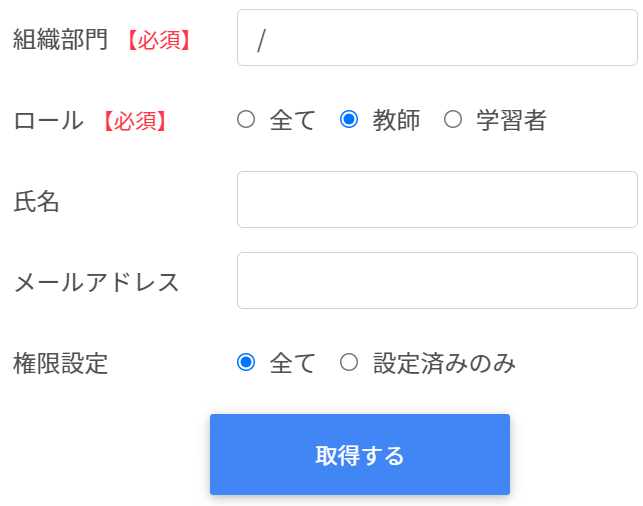 管理ユーザーの検索画面開き、
管理者権限を付与するアカウントを検索します。
　⇒ 権限管理画面が表示されます。
	
各アカウント右端の          アイコンを押下し、
「権限の一括削除」をクリック
　⇒ 削除しますか？画面が表示されます。

「実行する」をクリック
 　⇒ 管理者権限が削除されます。
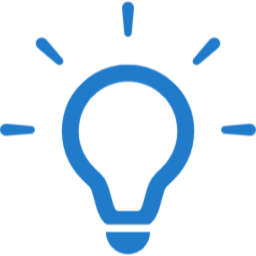 ポイント
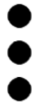 1
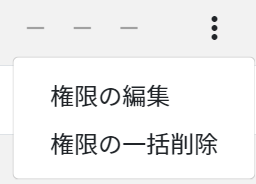 2
管理者権限を削除されたユーザーは ICCS へログインが、できなくなります。
 再度権限を設定するとログインが可能になります。
‹#›
InterCLASS Console Support からログアウトする
ICCS からログアウトします。
画面右上のアカウントをクリック
　⇒ アカウントが表示されます。

［ログアウト］ボタンをクリック
　⇒ ICCS からログアウトされます。
1
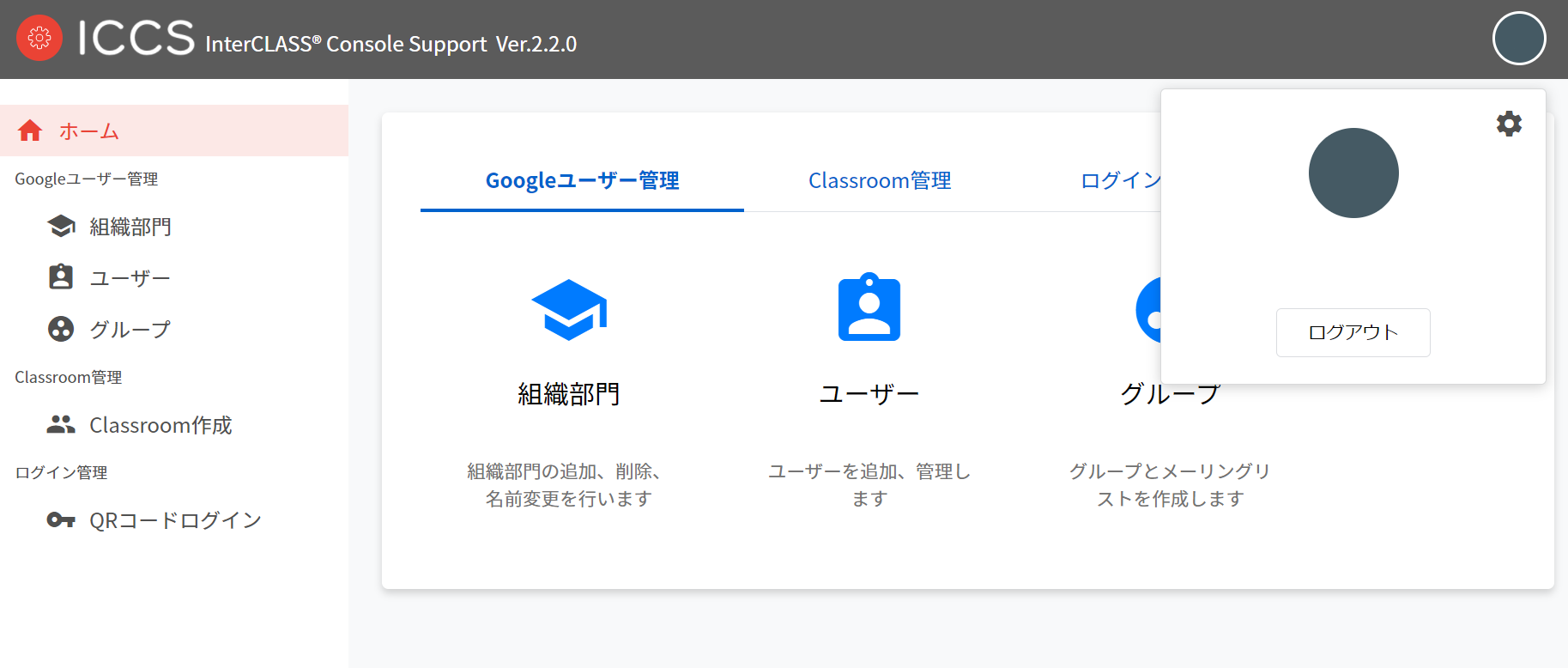 チエル　先生
先生
先生
チエル　先生
chieru-teach＠chierushi.com
2
‹#›
InterCLASS Console Support に関するお問合せ
お電話は、土日祝・弊社指定休日を除く午前10:00～午後5:00まで受け付けております
お客様サポート　製品をご利用いただいているお客様
資料請求・お問い合わせ　導入をご検討中のお客様
製品についてご不明な点がございましたら、
最初に「CHIeru 製品サポート」をご参照ください。
どんなご要望でもお気軽にお問い合わせください。
support.chieru.net
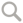 問題が解決できない場合、下記の方法でお問い合わせください。
問い合わせフォーム
CHIeru 製品サポートサイト
03-6712-9721
03-5781-8110
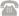 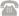 お問い合わせフォームもご用意しています。
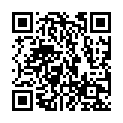 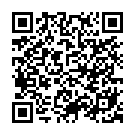 03-6712-9461
03-6712-9461
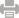 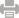 www.chieru.co.jp/mailform/inquiry/
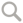 chieru-sales@chieru.co.jp
support@chieru.co.jp
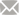 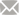 本社・営業所・チエルホームページ
チエルホームページ
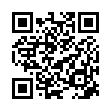 ‹#›
※記載されている会社名および商品名は各社の商標もしくは登録商標です。※記載の仕様などは予告なく変更になる場合があります。予めご了承ください。